Cyber Operation and Penetration TestingOnline Password CrackingCliff ZouUniversity of Central Florida
Acknowledgement
Content from the book:
	“The Basics of Hacking and Penetration Testing: Ethical Hacking and Penetration Testing Made Easy”, Second Edition
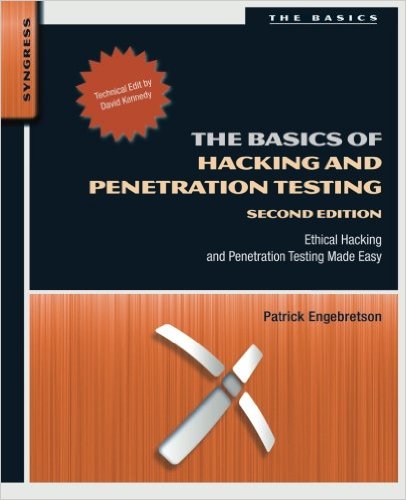 Two Types of Password Cracking
Offline password cracking
Compromise target computer
Obtain password file (encrypted or hashed) from target computer
Use cracking software to guess correct password on hacker’s own computer

Con: require compromising first
Pro: once obtaining password file, can find password easily
Two Types of Password Cracking
Online password cracking
Repeatedly send login request with guessed password
Trial speed depends on login roundup time, parallel enabled or not, etc.

Pro: 
no need for compromising, anyone can do it
There are many systems allowing a user to try as many passwords as he/she wants
Restriction on trial may introduce DoS attack vulnerability
Con:
Password guessing speed is usually very slow compared with off-line password cracking
Generate clear abnormal traffic
Motivation for Offline Password Cracking
You should already have root privilege, why need to crack user accounts password?

Attackers conduct hacking in multiple steps: 
compromising an easy target first
Gain internal access, conduct scanning, and obtain user accounts password file
Crack password file to obtain users’ passwords
Because many users reuse the same password for most of their accounts, attackers can try the same password to access more important targets
Online Password Cracking
We will introduce online password cracking in this lecture
Offline cracking will be introduced later after we finish exploiting
Prepare Windows VM
On Win7 VM (and all Win VM from Microsoft):
Username: IEUser        Password: Passw0rd!
You can change the account password in “control panel” “user account” section

Create another target account for exploitation
Such as account:  cnt5410
Give it a simple password for password cracking exploitation
Such as:  abc123, 1234,  1024,  abc123, secret, hello, 111111 …..
Prepare Windows VM
By default, the Windows VM has enabled “remote desktop assistance”
Then, if we know an account name/password on the Windows, we can remote log in it.
Add the “cnt5410” account to the remote desktop” user list
Right click “my computer”
Click “properties”  “remote” tab  “select remote users…” “add…”
Prepare Windows VM
On your Kali Linux VM:
Suppose your Win VM IP is: 192.168.0.101
On Kali:  #rdesktop 192.168.0.101
You will be able to see the GUI of Windows!
For Win7 VM, you need to logout any user account on the Win7 in order for the rdesktop to login without further asking permission!
Hydra: Remote Online Password Cracking
Hydra is included in Kali Linux
Give it a discovered user name, give it a password dictionary, hydra could be very effective to find out an account password
Goal: Gain access to remote services opened on some machines
SSH:  by Unix or Mac OS;    VNC (virtual network computing): Linux
Remote desktop:  by Windows OS
Password dictionary included in Kali Linux:
A dictionary directory:  /usr/share/wordlists/
John the Ripper:  /usr/share/john/password.lst  (a small list)
Hydra: Remote Online Password Cracking
Suppose the Win7 VM remote desktop is open, and has IP of 192.168.0.101, we attack the account “cnt5410”:
#hydra -t 1 -V -l cis6395 -P /usr/share/john/password.lst 192.168.0.101 rdp
-t 1:  only use one connection (no parallel sessions since rdp does not like concurrent connection requests)
-V:  show each attempt
-l: usename
-P:  password list file
rdp:  service name (remote desktop, tcp 3389)
Note: We need to make the Win7 target logging out all user accounts in order for this rdesktop to work!
Ncrack: Remote Online Password Cracking
#ncrack -p 3389 -v -user cnt5410 -P /usr/share/john/password.lst 192.168.0.101
It does not show the process of passwords attempted but failed, so be patient with the list
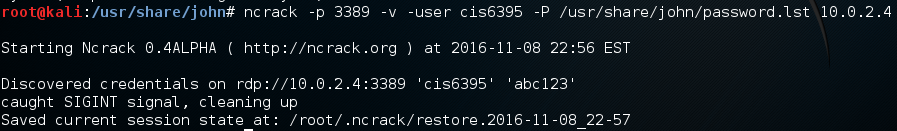 Hydra and Ncrack: Remote Online Password Cracking
A good Youtube tutorial on hydra and Ncrack:
https://www.youtube.com/watch?v=hqft08F5atA

Another webpage shows how to use a few more password crackers:
https://hackertarget.com/brute-forcing-passwords-with-ncrack-hydra-and-medusa/
User Password Selection against Password Cracking
Password dictionary included in Kali Linux:
A dictionary directory:  /usr/share/wordlists/
A big notorious list: rockyou.txt
John the Ripper:  /usr/share/john/password.lst  (a small list)
If you are IT security staff:
Ask each of your employee checking his/her own password against the above password list
$ cat rockyou.txt |grep user_password
If above command returns results, then the user’s password exists in the password list and should never be used!